Changing Units in the Customary System
Sec 3.6
Objective
The students will learn to change the units of length, weight and volume in the customary system.
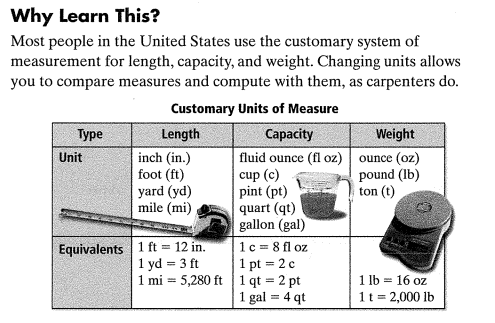 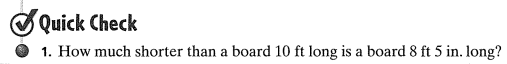 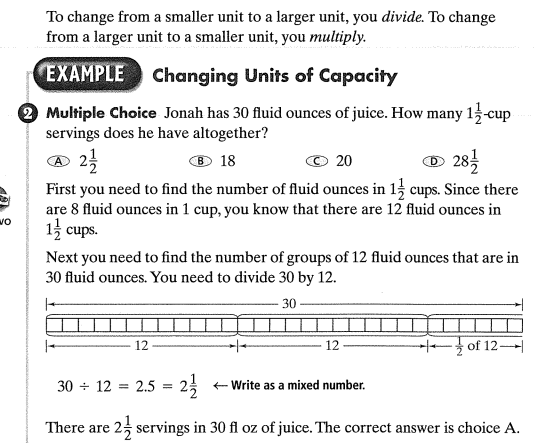 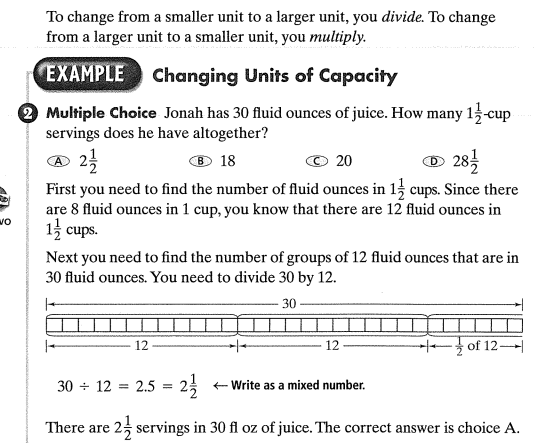 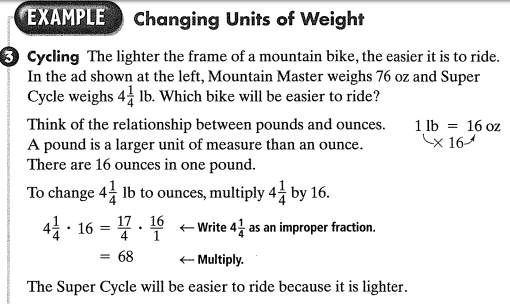 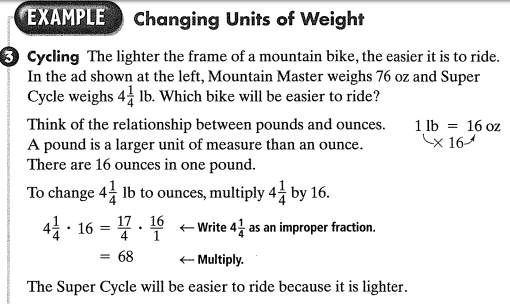 Worksheet